ChooseMyPlate & caloric needs
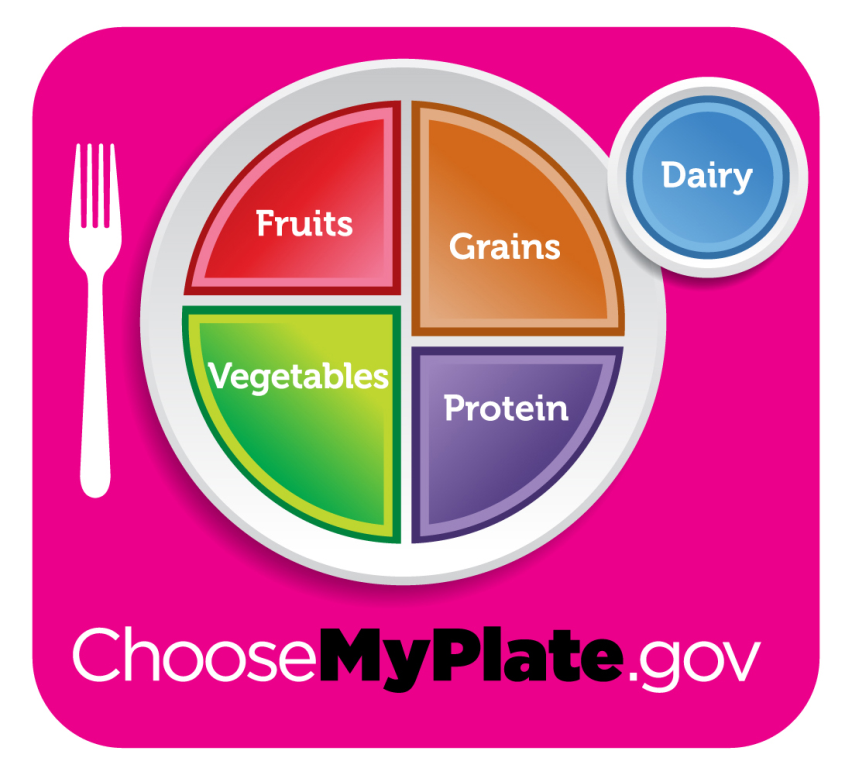 Food fact
As Americans, it is recommended that we increase our intake of vegetables, fruits, whole grains, lowfat milk and dairy products, seafood and use oils in place of solid fats.
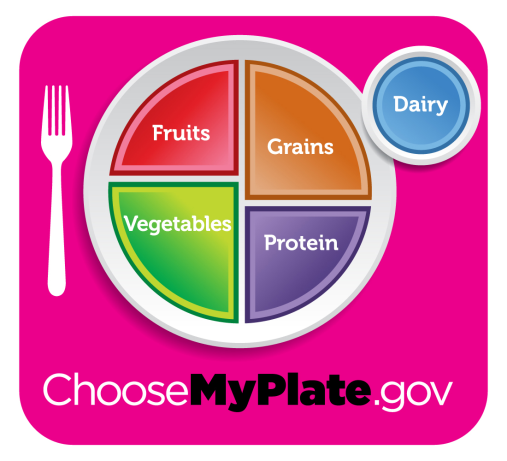 Caloric needs based on 3 things….
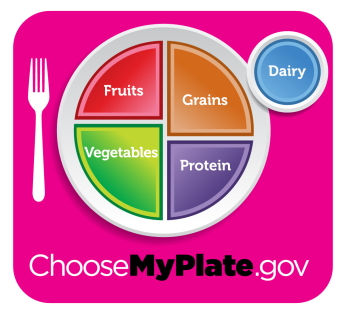 [Speaker Notes: Many students don’t know why, now in 9th grade, they have to be in a special line at lunch. That’s because of a law enacted in January 2012, which will take 3 years to phase in, setting caloric standards for different age groups in schools.]
What’s the problem?
Is it completely accurate to just base nutrition on one factor?
Why are all 3 factors needed?
What could happen if we base caloric needs on only one or two factors?
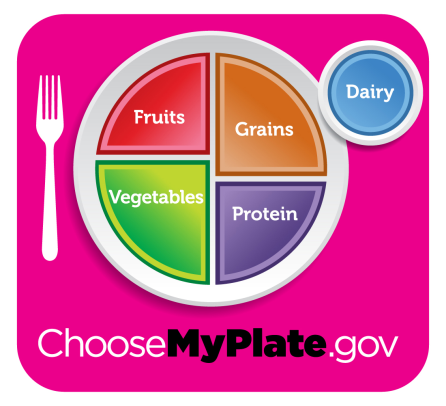 Your Calorie Needs
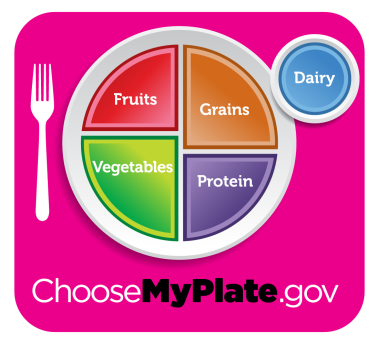 Where do you find yourself?
What can you do to improve? (We can ALL improve)
What do these calorie needs mean?
Definitions
Sedentary: lifestyle that includes only the light physical activity associated with typical day-to-day life.
Moderate: lifestyle that includes physical activity equivalent to walking about 1.5-3 miles per had at 3-4 mph, in addition to the physical activity associated with typical day-to-day life.
Active: lifestyle that includes physical activity equivalent to walking more than 3 miles per day at 3-4 mph.
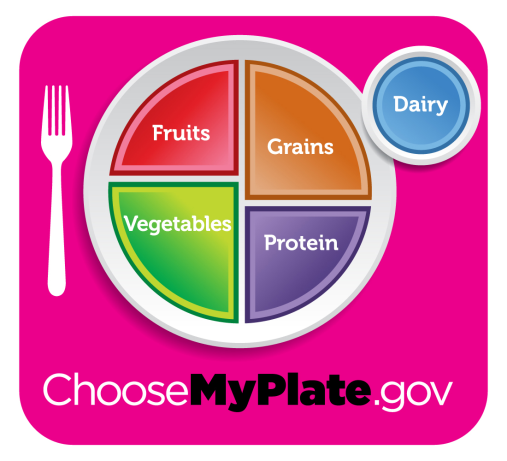 2 Things to Remember
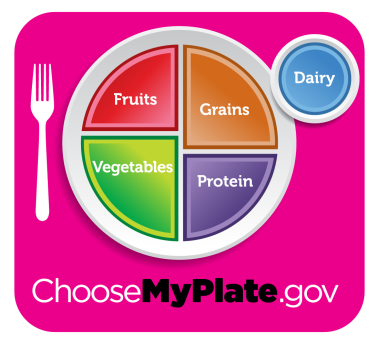 [Speaker Notes: Remind nutrient dense vs. empty calorie]
Empty Calories

High calorie, low nutrients
Nutrient Dense

Low calories, high nutrients
Reduce Your:
Sodium
Added sugars 
Solid fats
Refined grains
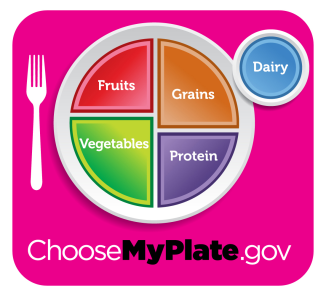 Increase Your:
Veggies and Fruits
Whole grains
Seafood
Low fat dairy (or fortified soy)
Potassium, fiber, vitamin D,
          calcium (found in veggies, fruits,
           whole grains and milk products)
PHYSICAL ACTIVITY!
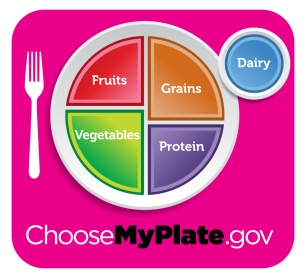 REVIEW MyPlate
FRUITS AND VEGETABLES
 Half your plate!
Veggies: Dark green, red, orange
Fruit: eat seasonally, fresh is best!
GRAINS: At least ½ are WHOLE!
PROTEIN: Make it lean (low fat) and varied. Seafood=8 oz.
DAIRY: Low fat (1%), calcium and vitamin D
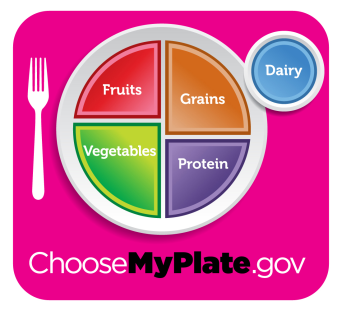 Burn some calories!
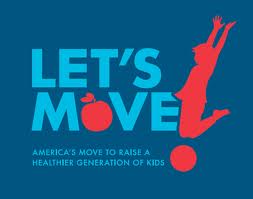 6 Nutrients
Carbohydrates
Proteins
Fats & Oils
Vitamins
Minerals
Water
[Speaker Notes: Give examples for each nutrient (Carbs: grains, simple and complex); proteins (beans or meat); Fats and Oils (olive oil, butter); Vitamins (vitamin A or D); Minerals (potassium, calcium); water…duh.]
Calories=Energy
Or more fat if you don’t burn them!
No calories, but still essential
If your body does not burn off calories as energy what happens?

Gets stored as fat!
WHICH NUTRIENTS FOR WHICH GROUP?
Carbs
Fats and Oils
Vitamins
Proteins
Minerals
Water
[Speaker Notes: Discuss which groups have which nutrients…. Grains: Carbs, Vitamins, Minerals, H20, Proteins (incomplete)
Proteins: fats & oils, vitamins, minerals, 
Fruits: vitamins, minerals, H20, carbs
Vegetables: vitamins, minerals, H20, carbs
Dairy: fats & oils, protein, carbs (lactose)
***must drink 64 oz. water daily]